Calling SNPs & filtering (GATK)Fst, Fdist, Genome-wide statistics scan (Stack)
Md Rashedur Rahman
LMSE Workshop 2025
SHOU
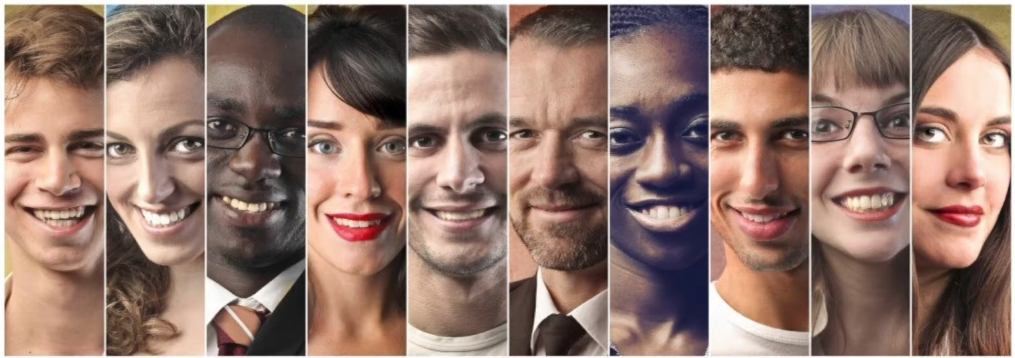 We are nearly very similar99.5%
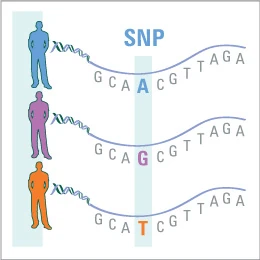 The Difference
0.5%
Demultiplexed
Gunzip
Trimming
Raw data
Assemble
1. Pre-processing
2. SNP calling
3. Filtering
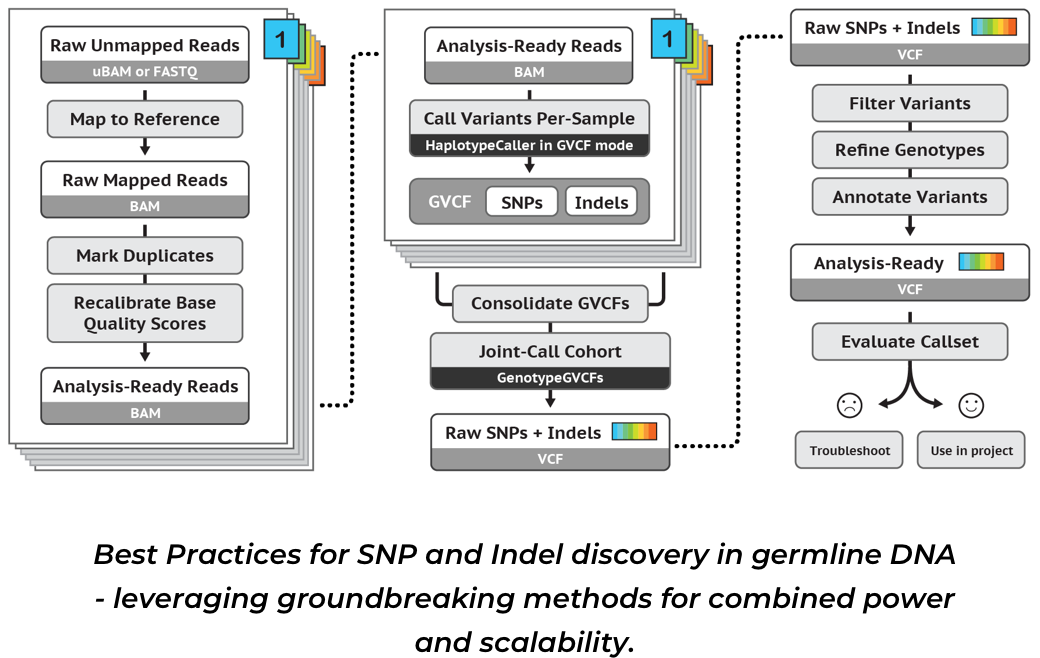 SNP calling
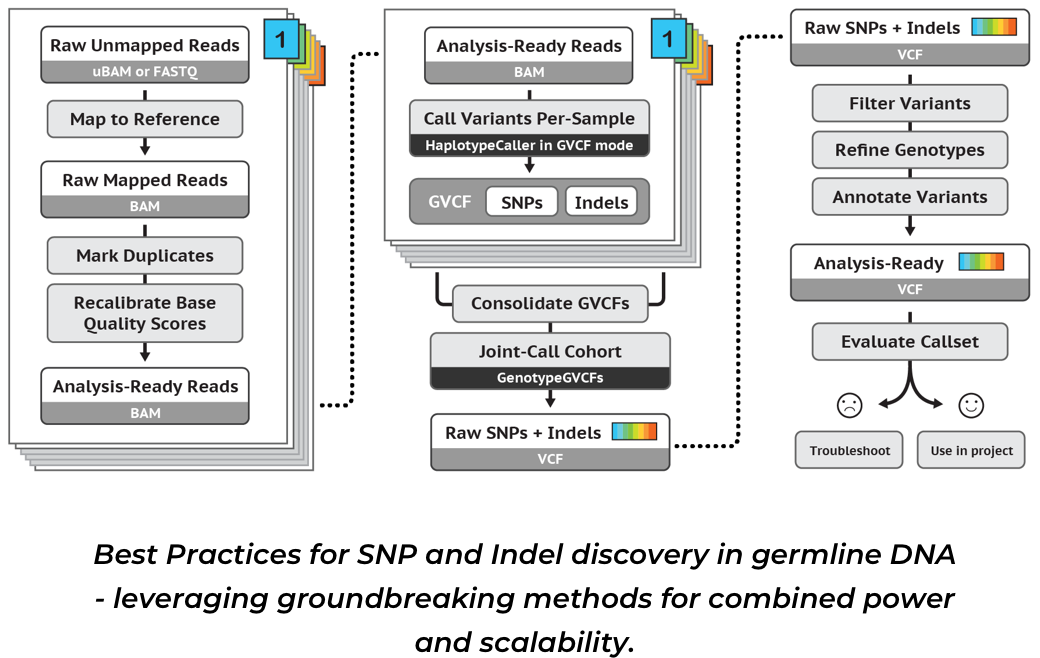 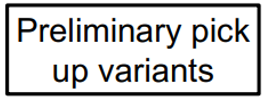 SNP calling
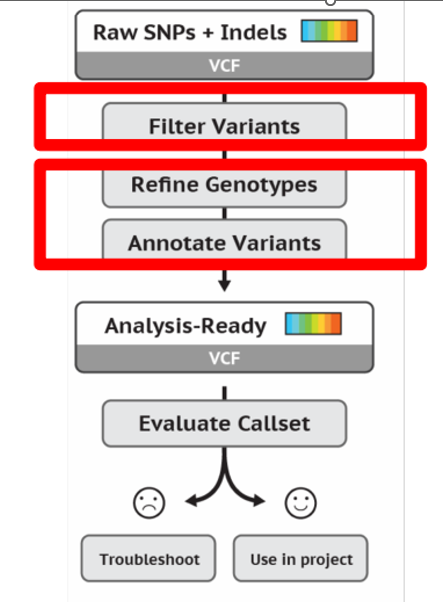 Filtering
Identify potential false positives
2. Remove those false variants
3. Variant quality score recalibration 
4. Hard filtering on quality criteria
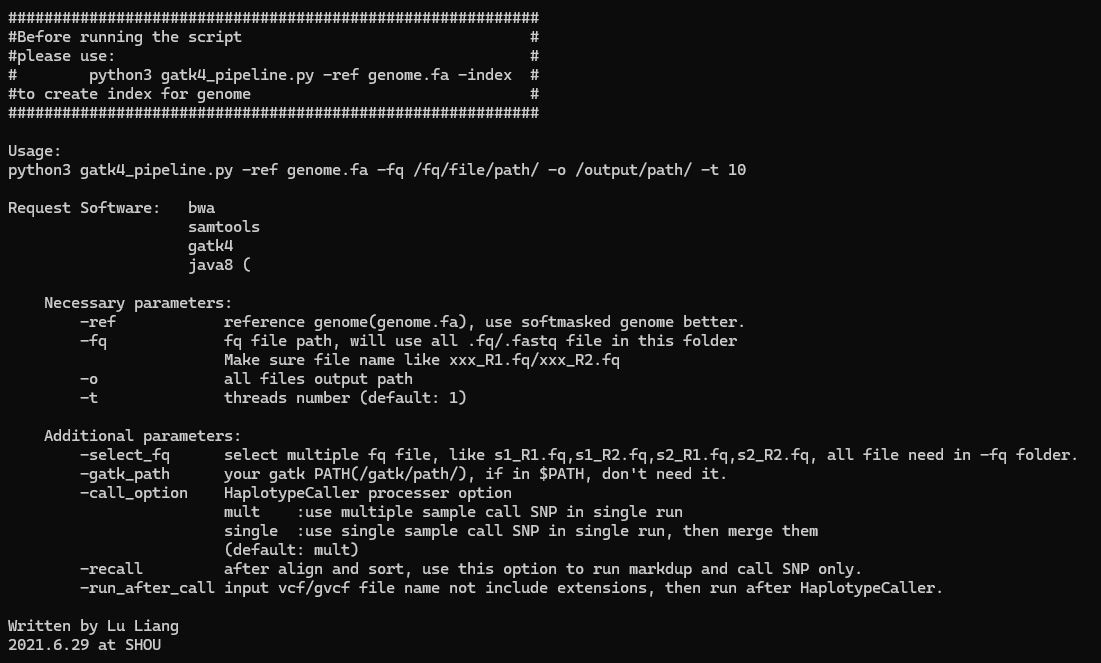 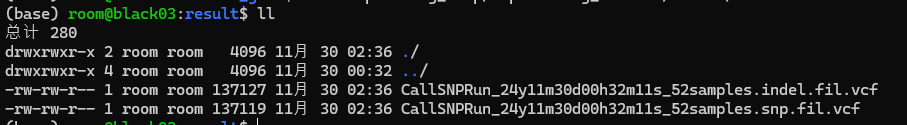 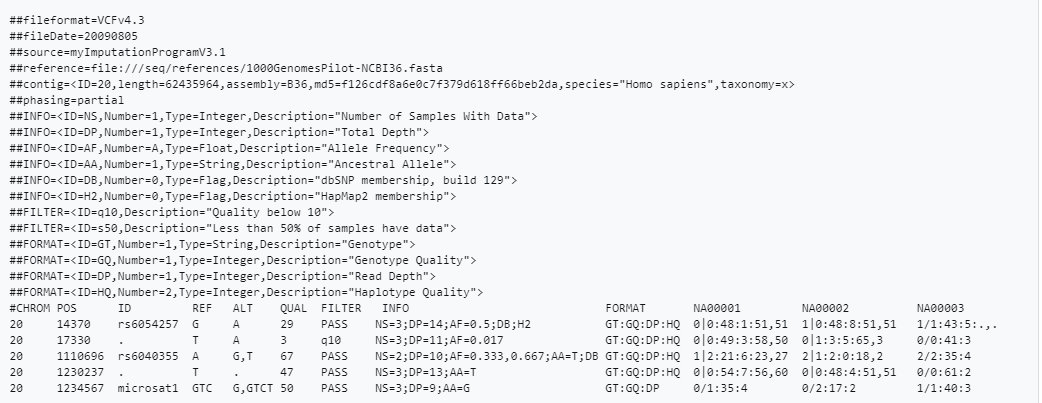 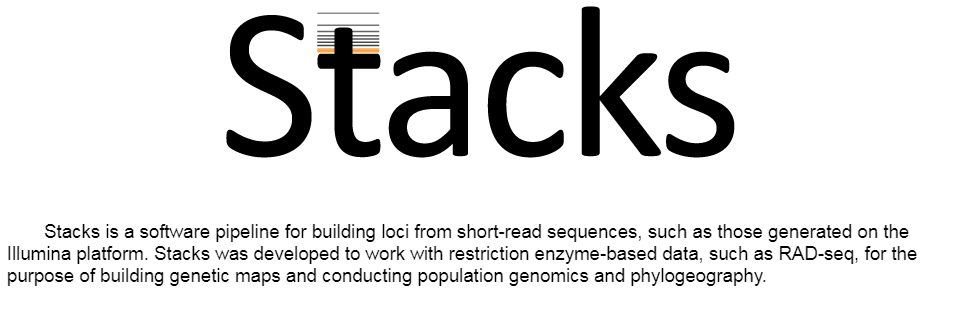 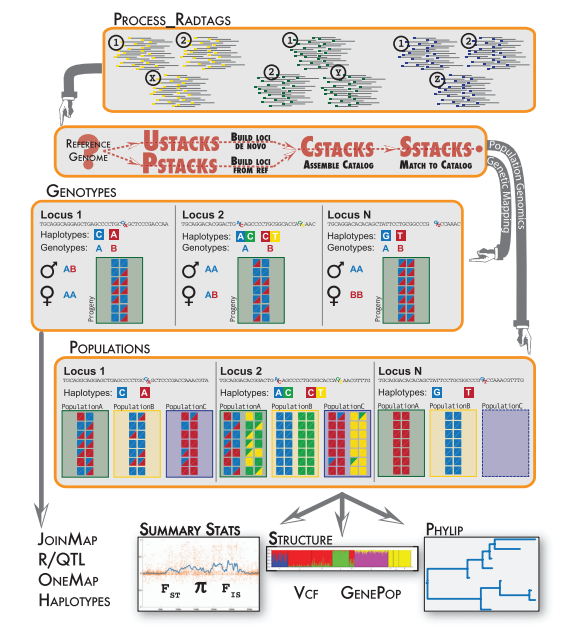 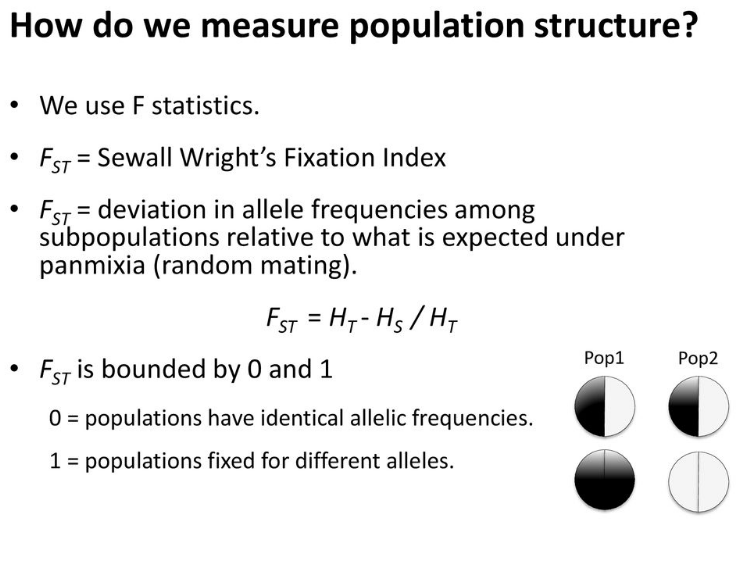 FST
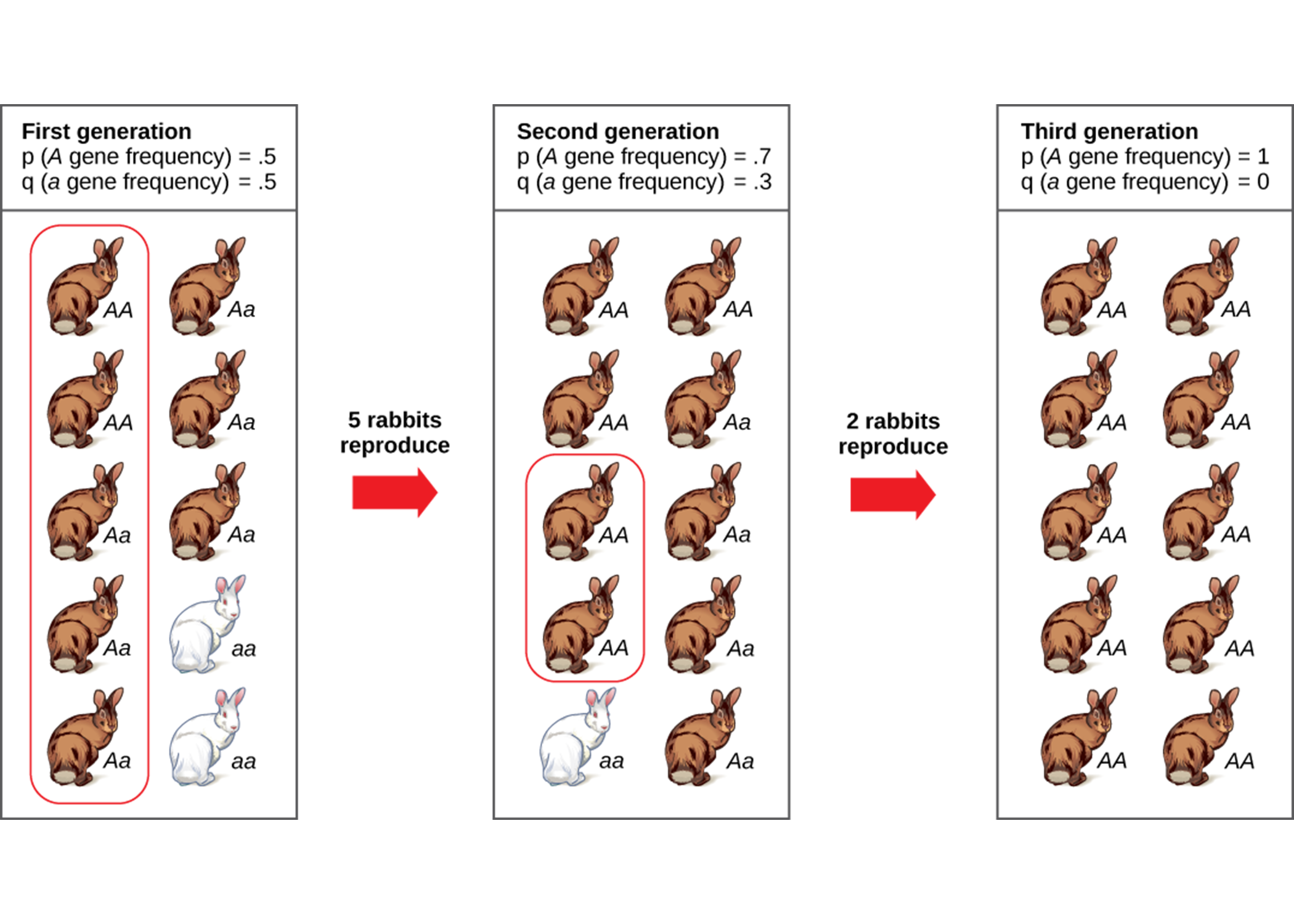 Wright’s Fixation Index
Measure of Genetic Variance
Detect: Genetic drift and breeding structure
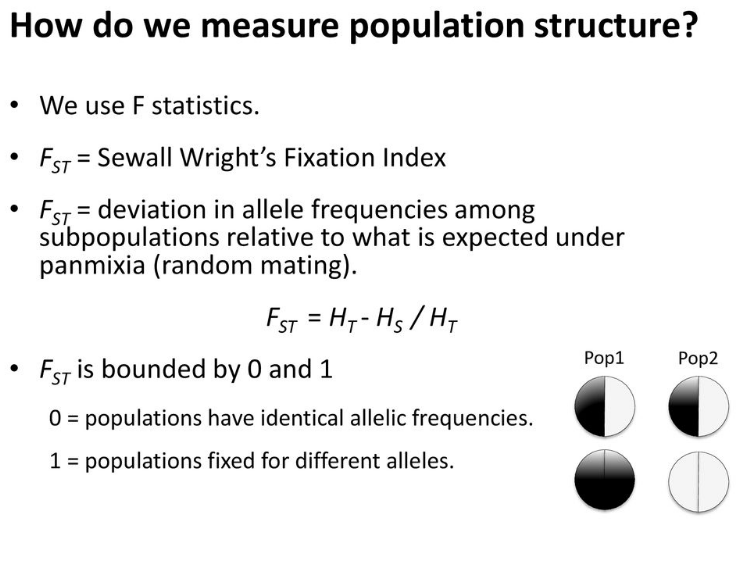 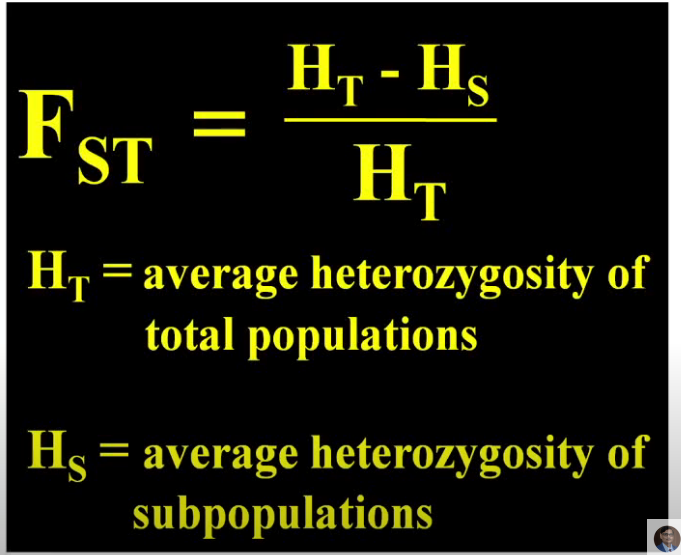 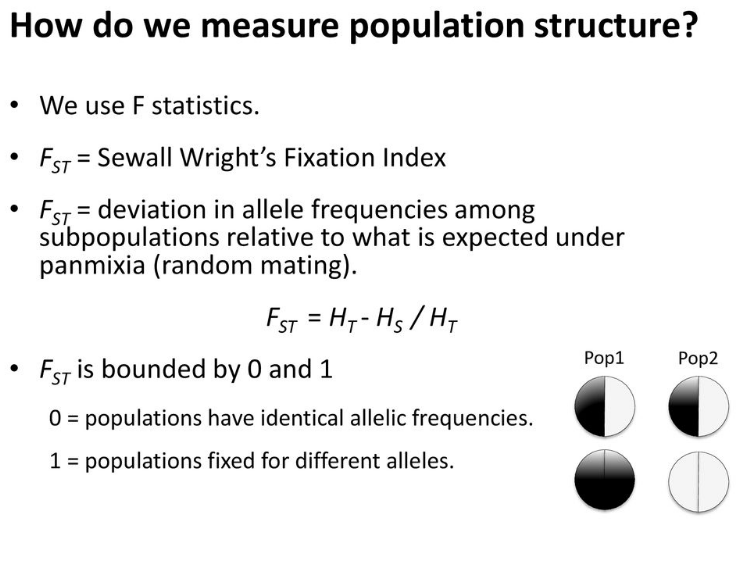 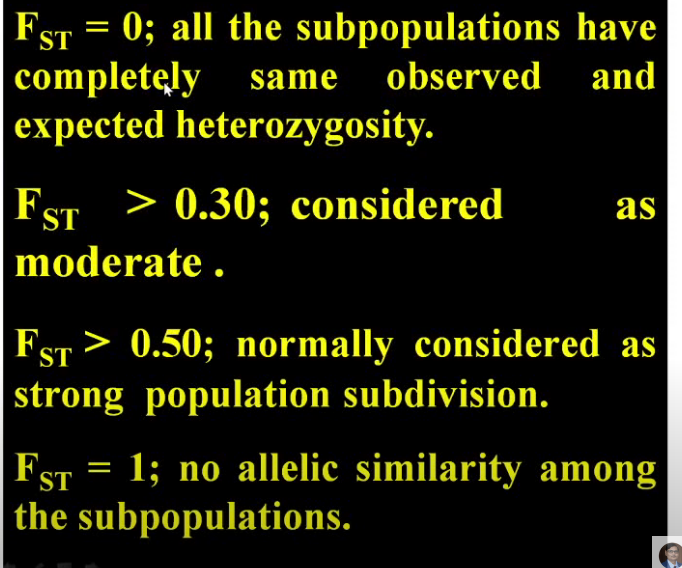 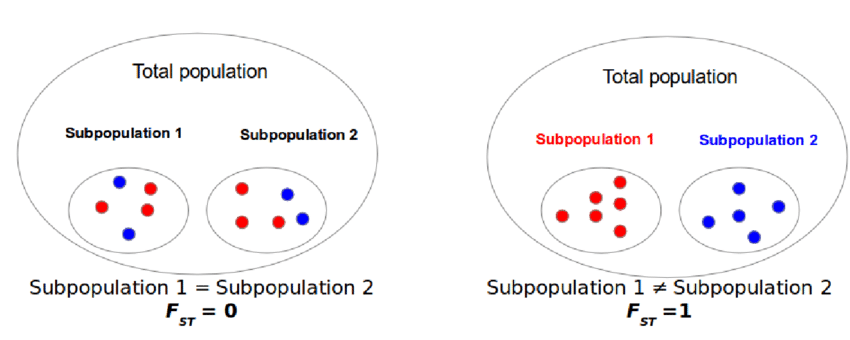 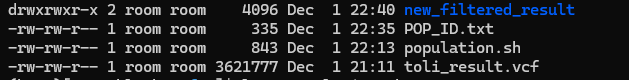 population.sh
POP_ID.txt
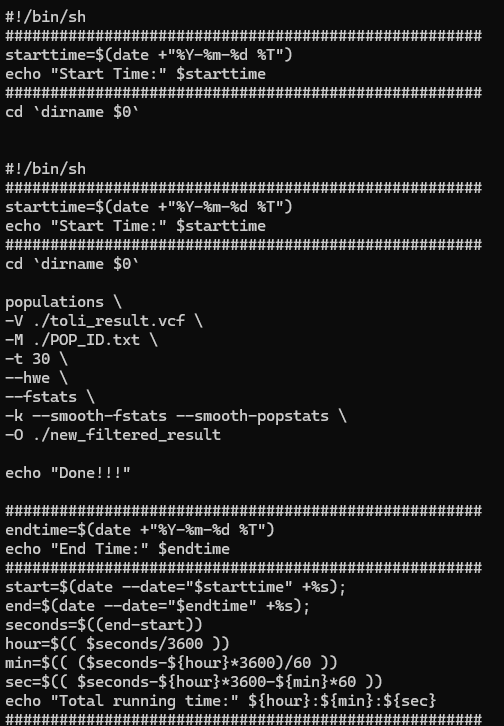 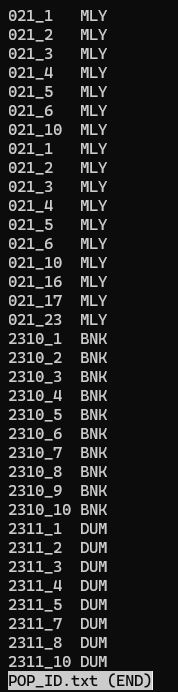 Use “tab” for spacing
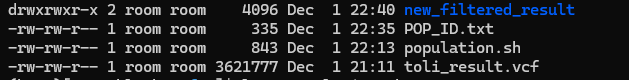 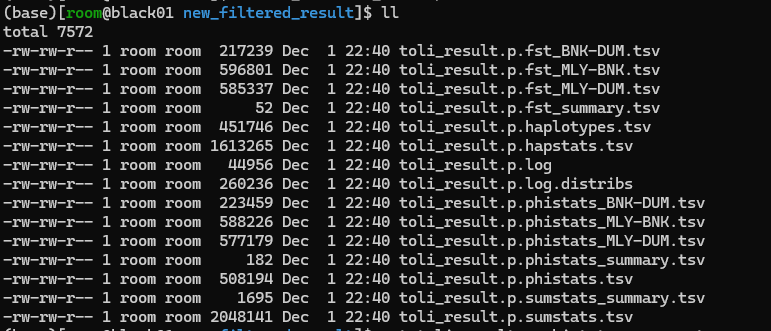 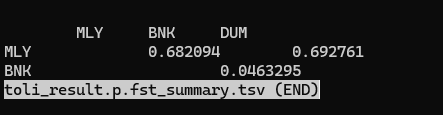 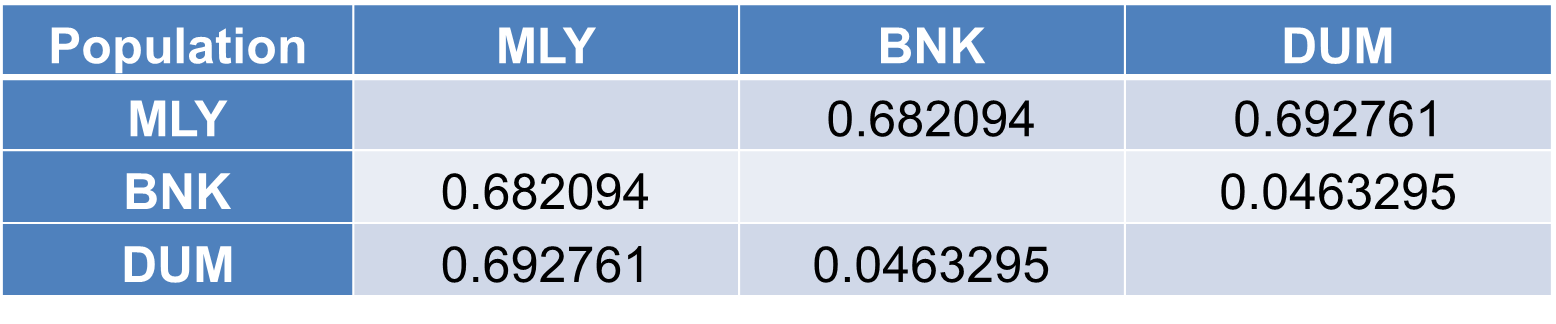 FDIST is a statistical tool that uses the relationship between heterozygosity (H) and FST​ to detect outlier loci
FDIST
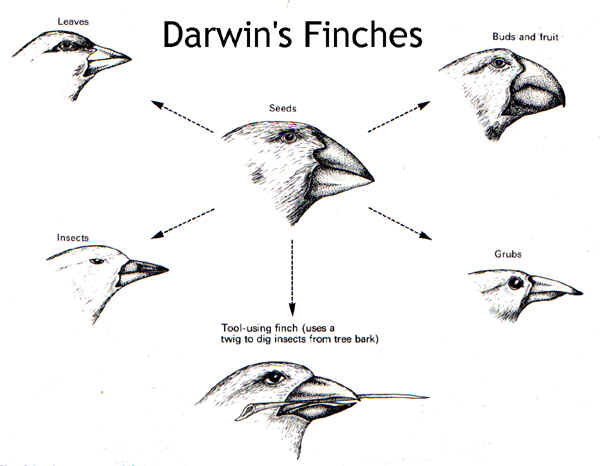 Detect: Natural selection
Nucleotide diversity (π) quantifies the average number of nucleotide differences between all pairs of individuals in a sample
Genome-wide statistics scan
Linkage Disequilibrium (LD) reflects how alleles at different genetic loci are inherited together more or less frequently than expected by chance
Tajima's D uses pairwise comparisons of nucleotides which identifies genes that do not evolve neutrally
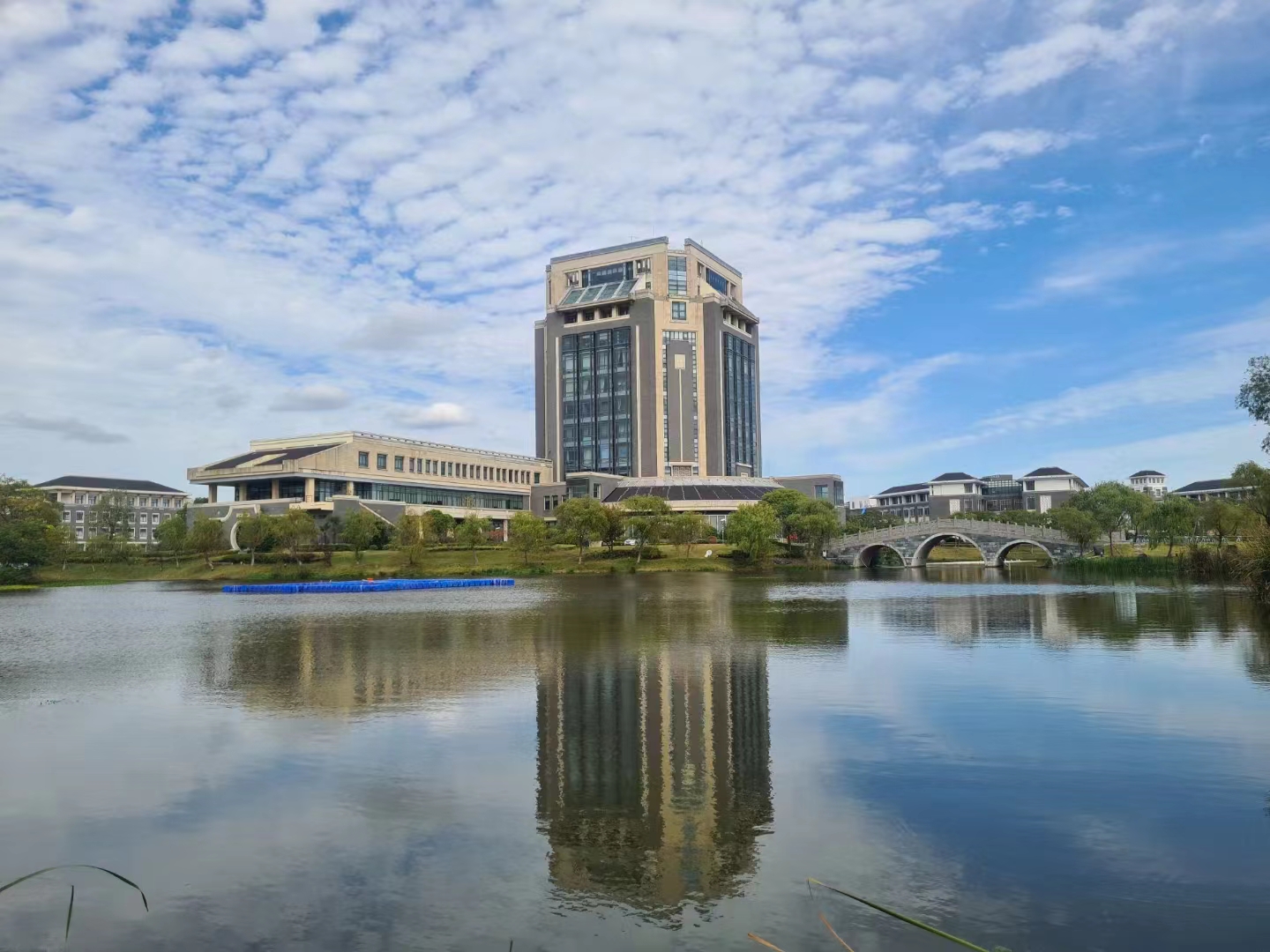 Thank you for your attention!!